School Counselors and Teacher Consultation:  Promoting Student Success
Moya A. Pope, M.Ed, NCC
Louisville Middle School, Jefferson County Schools
Monica Y. Pace, Ed.S
Swainsboro High School, Emanuel County Schools
What does a School Counselor Do?
Objectives
Define consultation
Explain different models of consultation
Outline the process of consultation
Five types of teachers
P.R.E.P.A.R.E Model
Overview
According to the guidelines of the American School Counseling Association (ASCA) the primary roles of the professional school counselor include counseling, consulting and coordination.  
Consultation with parents and teachers is one of the most important services provided because it bridges the communication gap among adults that can directly affect the life of a student.
Since consultation and collaboration is so important, it is imperative that school counselors understand the purpose of consulting and how to make these experiences meaningful for parents and teachers.
What is Consultation?
Consultation gives counselors different opportunities to engage in cooperative relationships with other adults, to directly or indirectly impact student success.
Consultation is a problem-solving approach with the adults in a student’s life who are in a position to affect positive change.
Consultation in counseling is the formal process by which individuals meet to discuss a problem.
What is Consultation?
Consultation is the process in which the consultant (counselor) works with the consultee (parent, teacher, administrator, etc) with the goal of bringing positive change in the client (student).
Consultation is the process of helping someone understand problems as integral parts of larger systems.
Effective consultation has two goals – enhancing services and improving functions.
Counseling vs Consultation
Counseling
Consultation
Counseling – involves two parties – counselor and client

Counseling involves dealing with personal problems
Consultation involves more than two people – counselor (consultant), teacher/parent (consultee) and student (client)
Consultation involves work-related or caretaking related concerns
Note:  the purpose of consultation is to focus on work-related issues of  the child and not the personal problems of the child.  Counselors should monitor consultation behaviors to prevent consulting from becoming counseling.
Four Stages of Consultation
Entry – to assess the situation; may include meeting to outline expectations and identify goals
Diagnosis – define the problem and any relevant factors related to the situation.  Consultation plan is designed.
Process – implementation of the consultation plan (What, how, when, where, and how)
Disengagement – ending stage of the consultation process.  Includes an overall process and effectiveness of the consultation process.
Consultation Models
Three models of consultation

Triadic-Dependent
Collaborative-Dependent
Collaborative-Interdependent

The type of interaction that occurs between consultant, consultee and client determines which model is used.
Triadic-Dependent Model
Indirect Approach – The consultant provides services indirectly by working with the consultee
Direct Approach – counseling the student
Mixed Approach – combines indirect and direct approaches
Triadic-Dependent Model
The consultant is viewed as the expert and the consultee is dependent on the consultant’s advice and recommendations
Consultant works through the consultee to bring about change for the student.
Immediate recipient of the model is the consultee
Immediate goal of the model is to increase the skills and knowledge of the consultee and implement an intervention plan to achieve change for the student.
Counselors who help teachers/family members acquire the skills necessary to implement a behavior management plan use this consultation model
Triadic-Dependent Model – Effective Use
Environment for the consultation is comfortable and professional
Quickly establish the purpose of the consultation
Try to minimize anxiety and maximize cooperation
Establish clear boundaries for the consultee
Probe for any factors or conditions that may be relevant to effective treatment planning
Focus on the student’s behavior, not the student
Use classroom observations to collect additional information
Triadic-Dependent – Effective Use
Develop a working relationship with the consultee as an equal partner in the endeavor
Provide resources that will help the consultee better understand the issues and interventions
Schedule follow-up procedures during the initial consultation
Document in writing contacts with consultees
Collaborative-Dependent
The consultee continues to depend on the consultant’s
Problem solving expertise
Knowledge of normal and abnormal development
Skills for affecting client and systemic change

The consultant and consultee form a partnership
Consultant and consultee establish mutual goals and objectives for the student and develop an intervention plan
Consultee is responsible for implementing the intervention plan
Scenario 1
Reginal, the reading specialist at Elmwood Elementary, is approached by Al, the fourth grade language arts teacher, who expresses a concern about one of his students, Louis, who appears to have difficulty following along in class
	Consultant:
	Consultee:
	Client:
Scenario 2
Dr. Peterson the school psychologist, asks to talk with Mrs. Smith, who serves as Fatina’s school counselor.  Dr. Peterson has attempted on numerous occasions to engage Fatina, but with no success.  He has heard of the long standing counseling relationship that Mrs. Smith has with this student and is hoping she can provide some insight into what may be interfering with his own attempts to create a helping relationship with her.
	Consultant:
	Consultee:
	Client:
Scenario 3
Dr. Morton, the principal of Hatfield High, approaches Len Spikel, the director of guidance, expressing his apprehension about needing to confront a teacher about a drinking problem.  Although Dr. Morton does not reveal the name of the teacher, he is very concerned about learning the most effective approach to such a confrontation and is hoping Mr. Spikel can help.
	Consultant:
	Consultee:
	Client:
Collaborative-Dependent
Three types of collaborative-dependent relationships

Client-focused consultation – the consultant seeking to modify the behavior, attitudes and feelings of a particular client
Consultee-focused consultation – attempts to impact the client, but does so indirectly; the intervention focuses on changing the behavior, attitudes or feelings of the consultee
System-focused consultation- client’s need is best met by improving the organizational functioning of the system
Collaborative-Interdependent
While the other two models are more helpful for individuals, more complex issues require this model
Family members, educators, professional school counselors, youth and members of the broader community participate equally
Sharing and transferring of knowledge and information among all stakeholders enable the determination and implantation of a comprehensive plan
Each person in the group is interdependent on the expertise of other group members in formulating and executing the problem solving plan
Every one works as a team for the consulting to work
Consultation as a Powerful Tool
Allows counselors to have a lasting impact on the school’s internal and external community members
Extends the counselor’s reach to more students by working with the adults in a student’s life who can make a major impact on student’s academic, career and social/emotional life
Works with parents, teachers and administrators to benefit a student or remove a barriers that is impeding progress for a student
Consultation as an Effective Use of Time
School counselors spend their time where they can effect the most students 
In a successful consultation, knowledge gained can be transferred to new situations, ideas germinate into plans that can benefit more students, and professional skill is enhanced
Direct service delivery, such as individual counseling, reaches one student at a time, while consultation indirectly impacts many students by working with the adults in students’ lives
Consulting with Teachers – Five Categories
The confident teacher – history of being successful with students and reaches out to the school counselor to serves as a resource for agencies, tutors, mentors and as a sounding board
The questioning teacher – skilled teacher who seeks a new voice and new strategies for effecting change in students
The dependent teacher – often less skilled in behavior and classroom management and may be struggling or overwhelmed
The absentee teacher – never calls on the school counselor because they believe that he/she should be able to solve problems independently or they refuse to admit that any problems exist
The dominating teacher – demands your undivided attention, may try to monopolize your time and may deplete your energy
Five Types of Teachers
P.R.E.P.A.R.E
Philosophy
Relationships
Equity of power
Professional development
Accessibility
Resources
Evaluate
P.R.E.P.A.R.E
P – Philosophy 
School counselors establish a philosophy of consultation that matches the mission of their schools

R – Relationship
Appreciate and understand how demanding it is to be a teacher
Follow through on commitments made to consultees
Recognize the harm to your role if you are viewed as untrustworthy 
Provide a welcoming atmosphere and demeanor
Demonstrate genuine respect and a belief that the consultee can effect change
P.R.E.P.A.R.E
Equity of Power
Help your consultee feel empowered to be an equal partner or dominant force in solving problems
Treat consultee with patience
Avoid a condescending tone or behavior
Solicit consultee’s suggestions
Professional Development
Enhances your skills and supports the growth and development of faculty members and administrators
P.R.E.P.A.R.E
Accessibility
Be visible in the halls, cafeteria and classrooms
Send a note to teachers and other consultees that lets them know you are there to help
Post your daily, weekly and monthly schedule on your door
Let it be known that you are an advocate for students, parents and teachers
P.R.E.P.A.R.E
Resources 
Brokering and managing resources increases the effectiveness of the consultation role
Bringing in different agencies, business partners and parents to deliver strategies
Evaluate
Evaluate your effectiveness as a consultant by establishing baseline data with which to compare results
How Would You P.R.E.P.A.R.E?
Sheila, a 3rd grade teacher, expresses great concern about her difficulty getting Joel to refrain from calling out in class. She has come to speak with you knowing that you have previously worked with Joel.
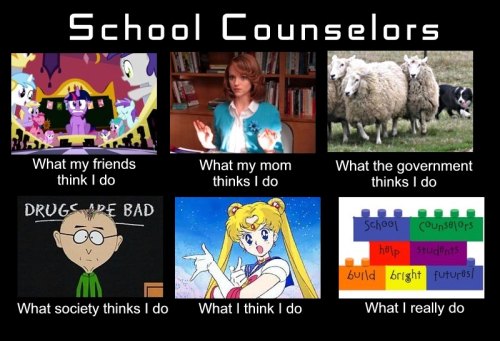 References
Stone, C. and Dahir, C. (2005). The transformed school counselor. 2nd ed. Boston, MA: Cengage Learning.
Parsons, R. and Kahn, W. (2005). The school counselor as consultant. Belmont, CA: Brooks/Cole.